מסכת תענית פרק ב משנה ו
הקלות בתעניות לאנשי משמר ולאנשי בית אב
מקרה
דין
אומר
שָׁלוֹשׁ תַּעְנִיּוֹת הָרִאשׁוֹנוֹת – אַנְשֵׁי מִשְׁמָר מִתְעַנִּין וְלֹא מַשְׁלִימִין, וְאַנְשֵׁי בֵית אָב לֹא הָיוּ מִתְעַנִּין כְּלָל.שָׁלוֹשׁ שְׁנִיּוֹת – אַנְשֵׁי מִשְׁמָר מִתְעַנִּין וּמַשְׁלִימִין, וְאַנְשֵׁי בֵית אָב מִתְעַנִּין וְלֹא מַשְׁלִימִין.שֶׁבַע אַחֲרוֹנוֹת – אֵלּוּ וָאֵלּוּ מִתְעַנִּין וּמַשְׁלִימִין, 
דִּבְרֵי רְבִּי יְהוֹשֻׁעַ.
וַחֲכָמִים אוֹמְרִים:שָׁלֹשׁ תַּעְנִיּוֹת הָרִאשׁוֹנוֹת – אֵלּוּ וָאֵלּוּ לֹא הָיוּ מִתְעַנִּין כְּלָל.שָׁלֹשׁ שְׁנִיּוֹת – אַנְשֵׁי מִשְׁמָר מִתְעַנִּין וְלֹא מַשְׁלִימִין, וְאַנְשֵׁי בֵית אָב לֹא הָיוּ מִתְעַנִּין כְּלָל.שֶׁבַע אַחֲרוֹנוֹת – אַנְשֵׁי מִשְׁמָר מִתְעַנִּין וּמַשְׁלִימִין, וְאַנְשֵׁי בֵית אָב מִתְעַנִּין וְלֹא מַשְׁלִימִין.
נסמן את המקרים. המספרים שמופיעים במשנה יעזרו לנו למצוא אותם
במשנה שלנו יש מחלוקת. נסמן את האומרים
כעת נסמן את הדינים
דברי רבי יהושע
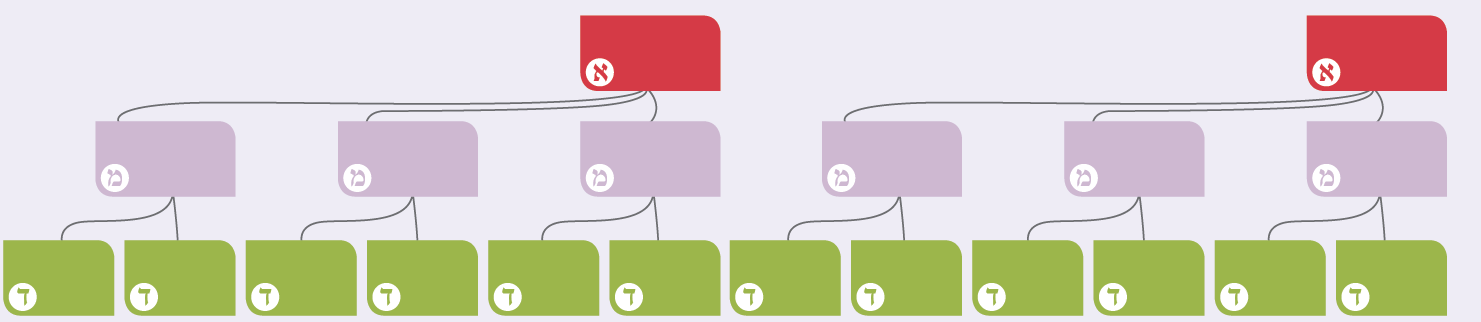 וחכמים אומרים
שבע אחרונות
שלוש תעניות הראשונות
שלוש שניות
שבע אחרונות
שלוש שניות
שלוש תעניות הראשונות
אַנְשֵׁי מִשְׁמָר מִתְעַנִּין וּמַשְׁלִימִין
אנשי משמר מתענין ולא משלימין
אנשי  משמר מתענין ולא משלימין
אלו
ואנשי בית אב מתענין ולא משלימין
אנשי משמר מתענין ומשלימין
ואנשי בית אב לא היו מתענין כלל
ואלו מתענין ומשלימין
ואלו לא היו מתענין כלל
וְאַנְשֵׁי בֵית אָב מִתְעַנִּין וְלֹא מַשְׁלִימִין
ואנשי בית אב לא היו מתענין כלל
אלו
..שֶׁבַע אַחֲרוֹנוֹת – אַנְשֵׁי מִשְׁמָר מִתְעַנִּין וּמַשְׁלִימִין, וְאַנְשֵׁי בֵית אָב מִתְעַנִּין וְלֹא מַשְׁלִימִין.